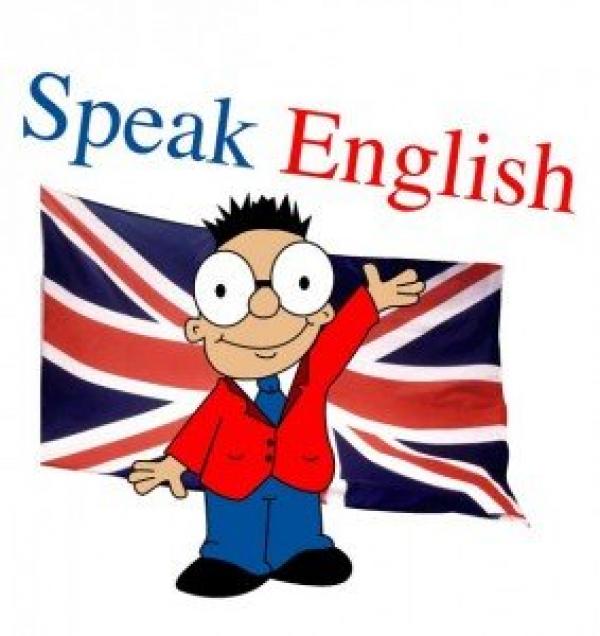 The week of foreign languages
January, 22-27
2017
5- 9 классы
Конкурс свободного творчества 
«Загадочный мир театра»
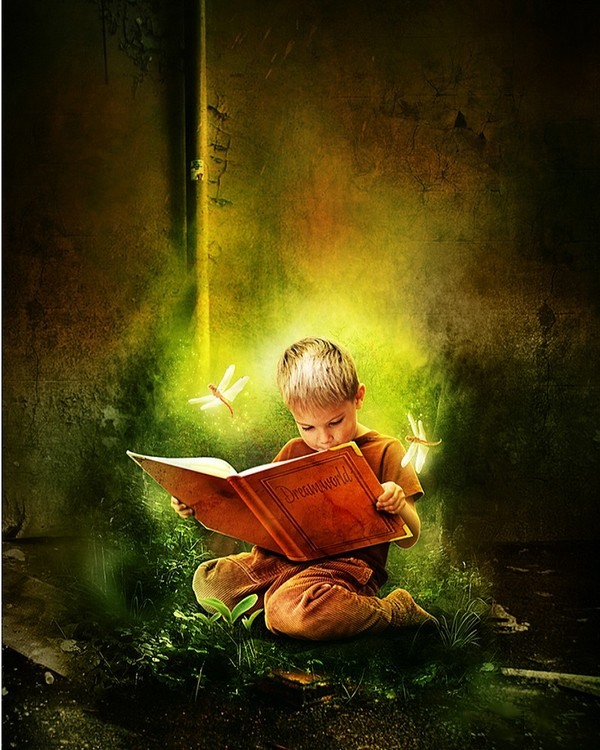 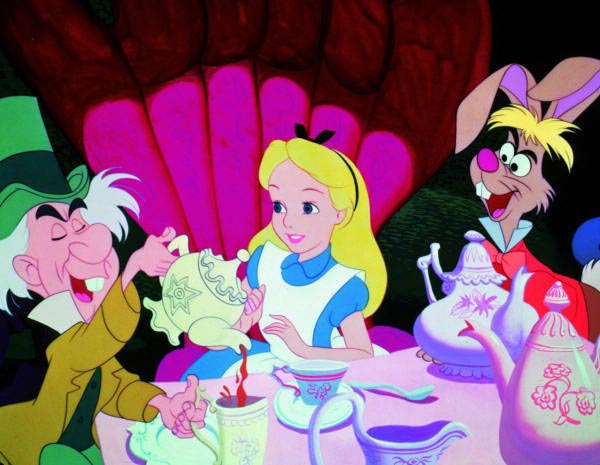 5 -11 классы
Викторина «Своя игра». Театр. Мифы и реальность.
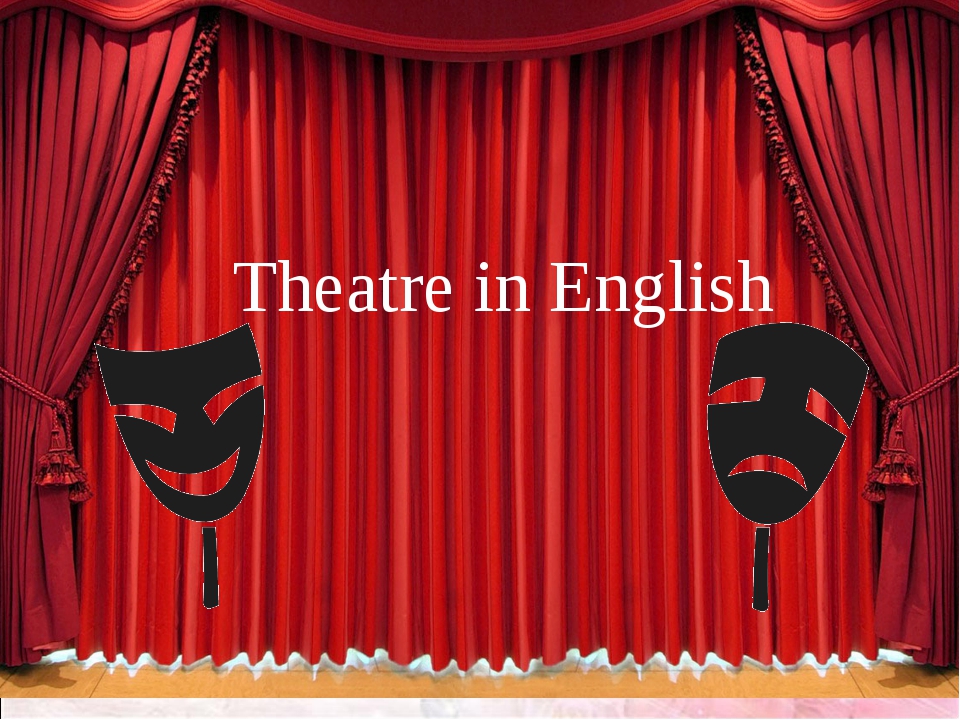 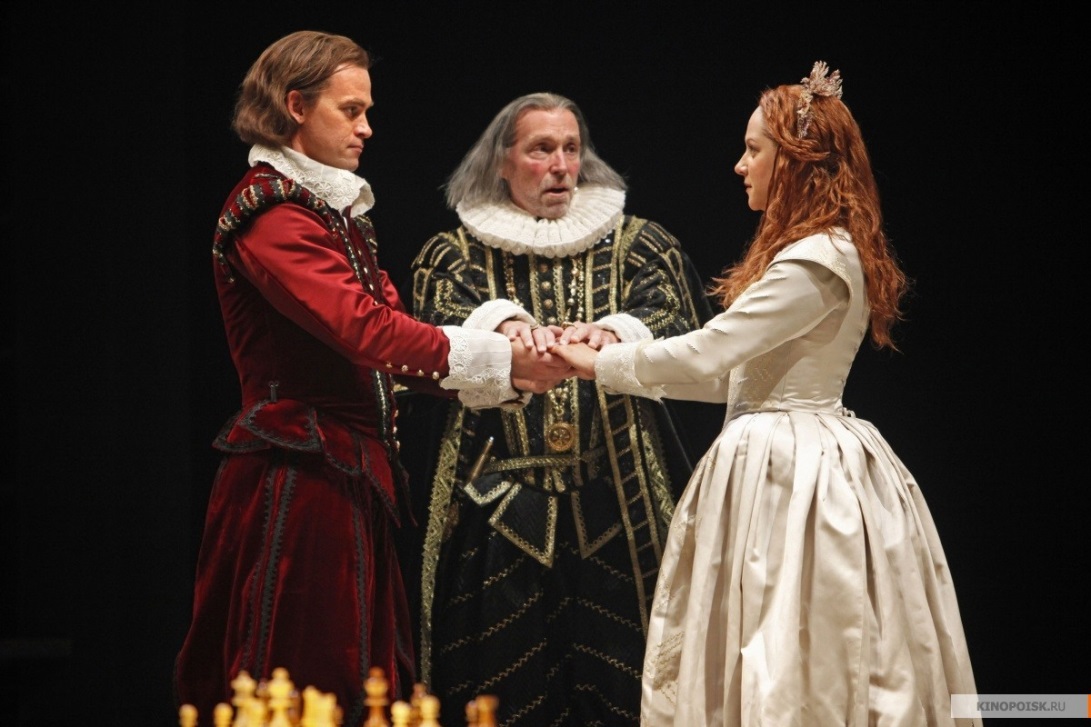 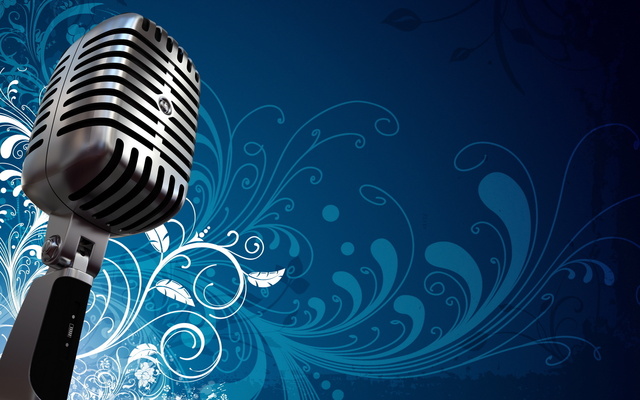 5-11 классы
Song
 contest
2018
Поэтический вечер «Волшебный мир английской литературы»
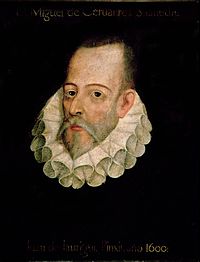 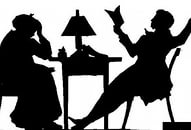